Mohnwürfel
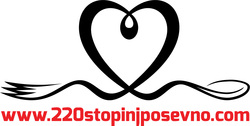 Quelle:
Ich brauche:
Geschirr,…
einen Handmixer
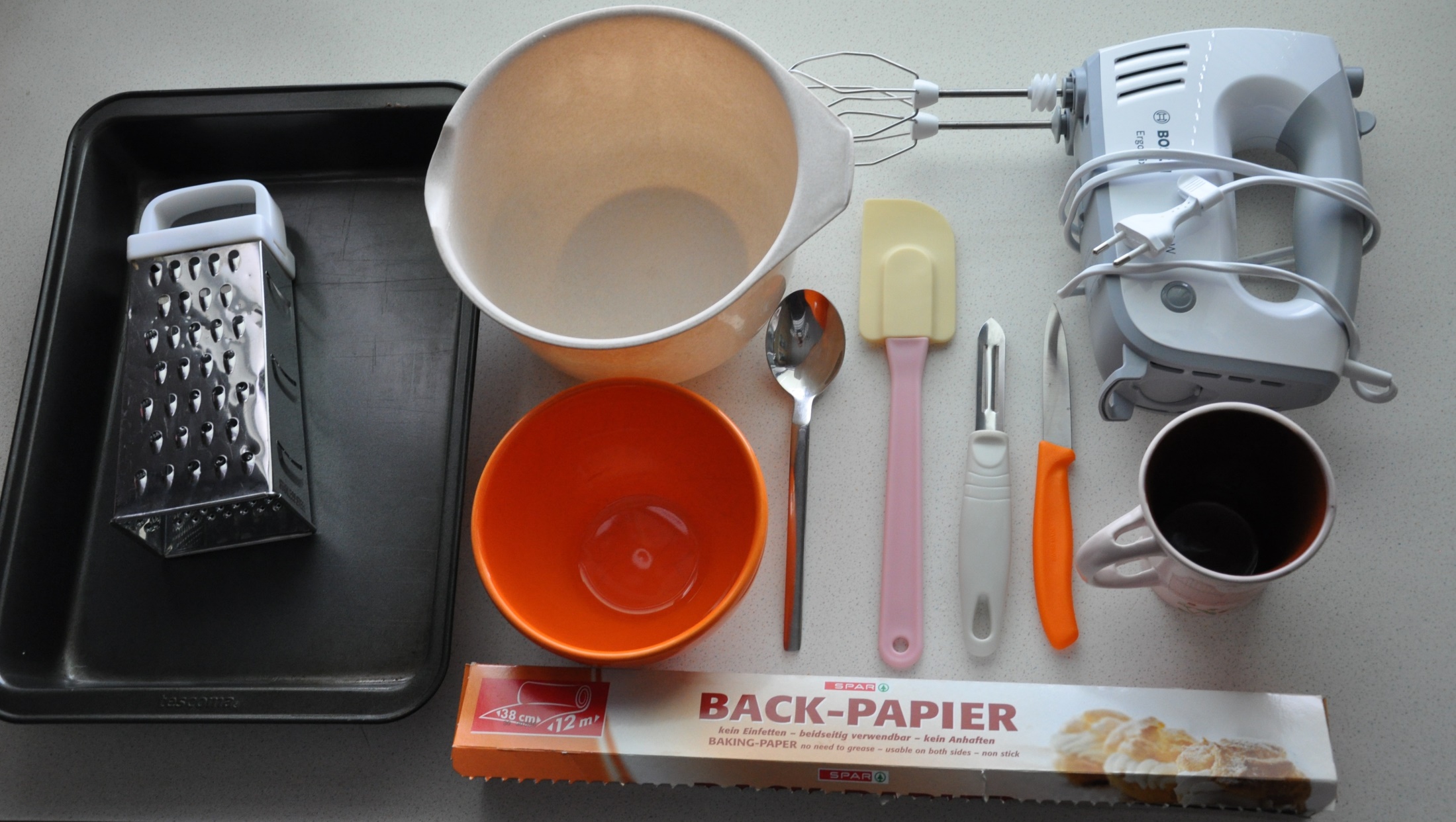 ein Blech
eine Schüssel
eine Backschaufel
einen Löffel
eine Raffel
eine kleine 
Schüssel
eine Schale
einen Obstschäler
einen Messer
...ein Rezept,…
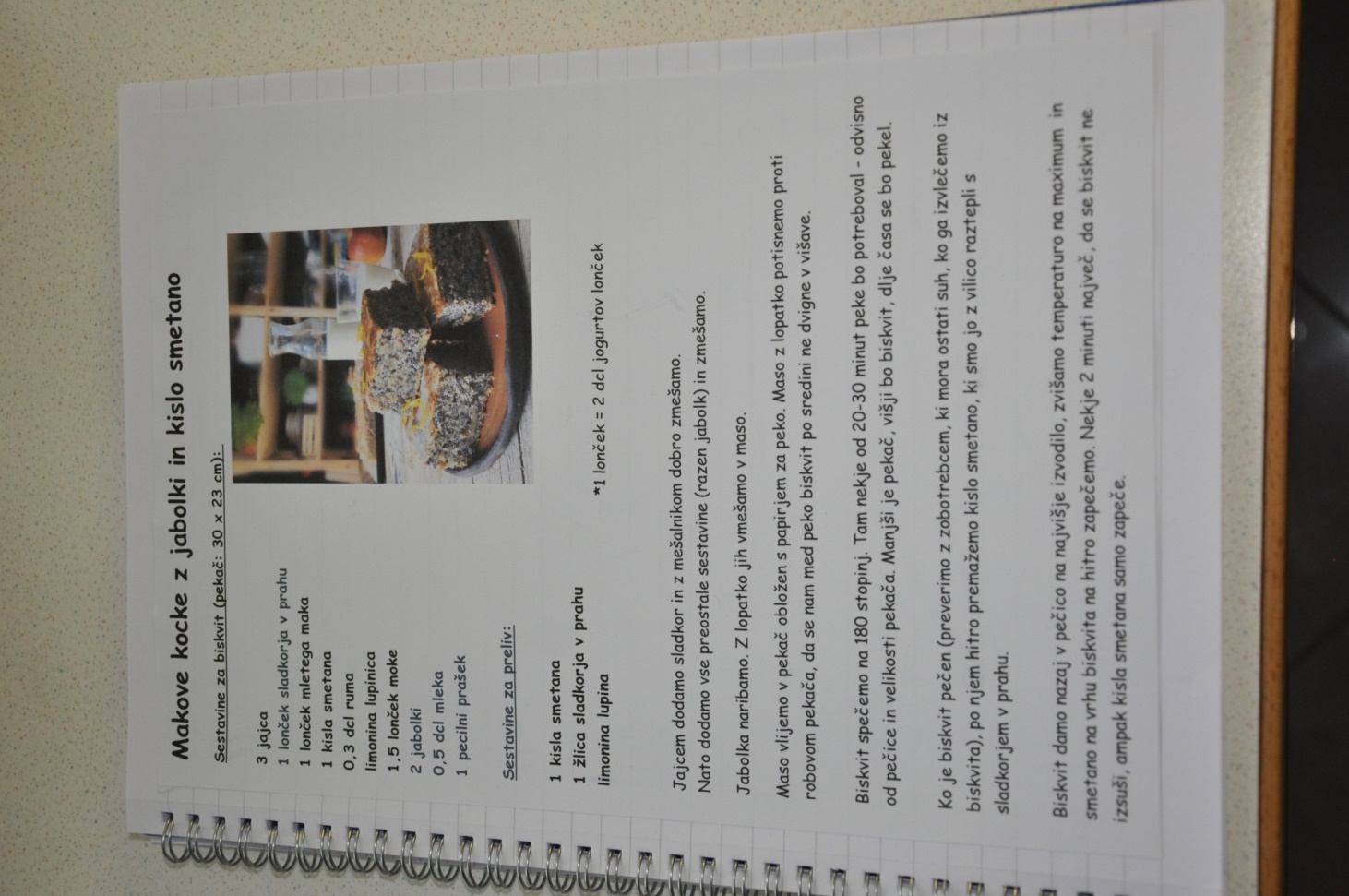 …und Zutaten:
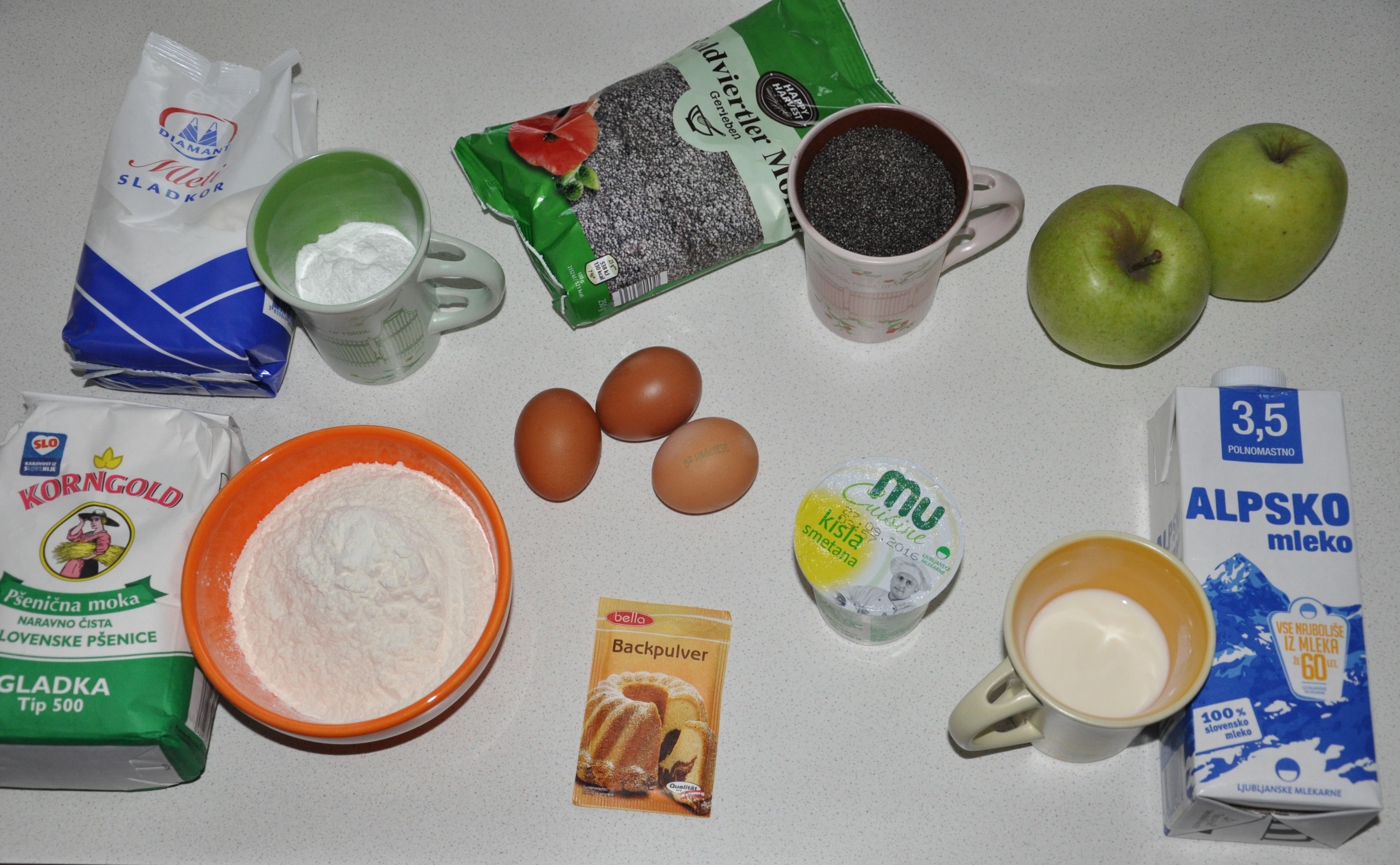 eine Schale 
gemahlenen Mohn
eine Schale 
Staubzucker
zwei Äpfel
drei Eier
einen Becher 
Sauerrahm
1 ½ Schalen Mehl
eine ½ Schale 
Milch
eine Packung 
Backpulver
Ich lege das Blech mit 
Backpapier aus.
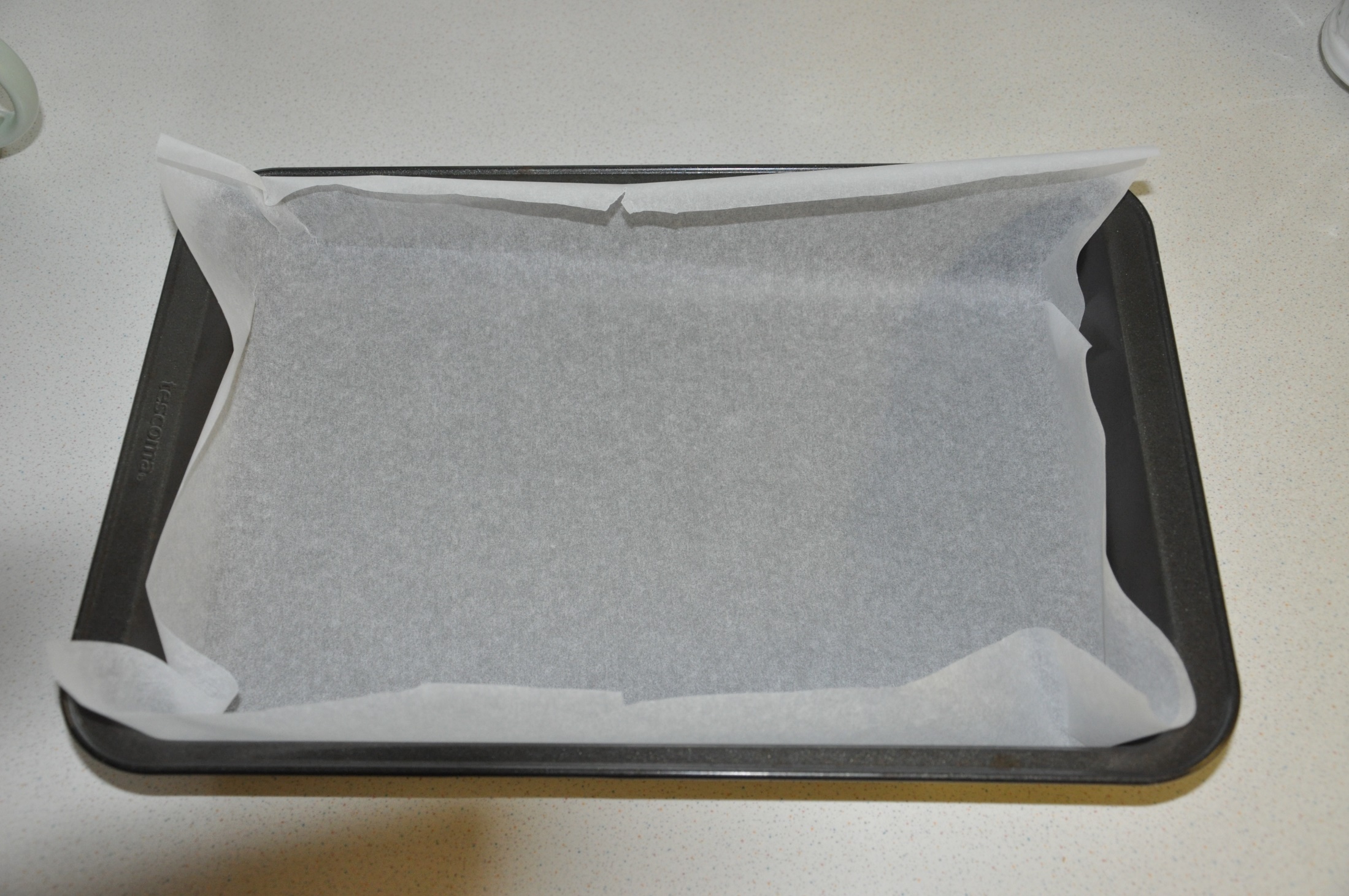 Eier und Staubzucker  schaumig rühren.
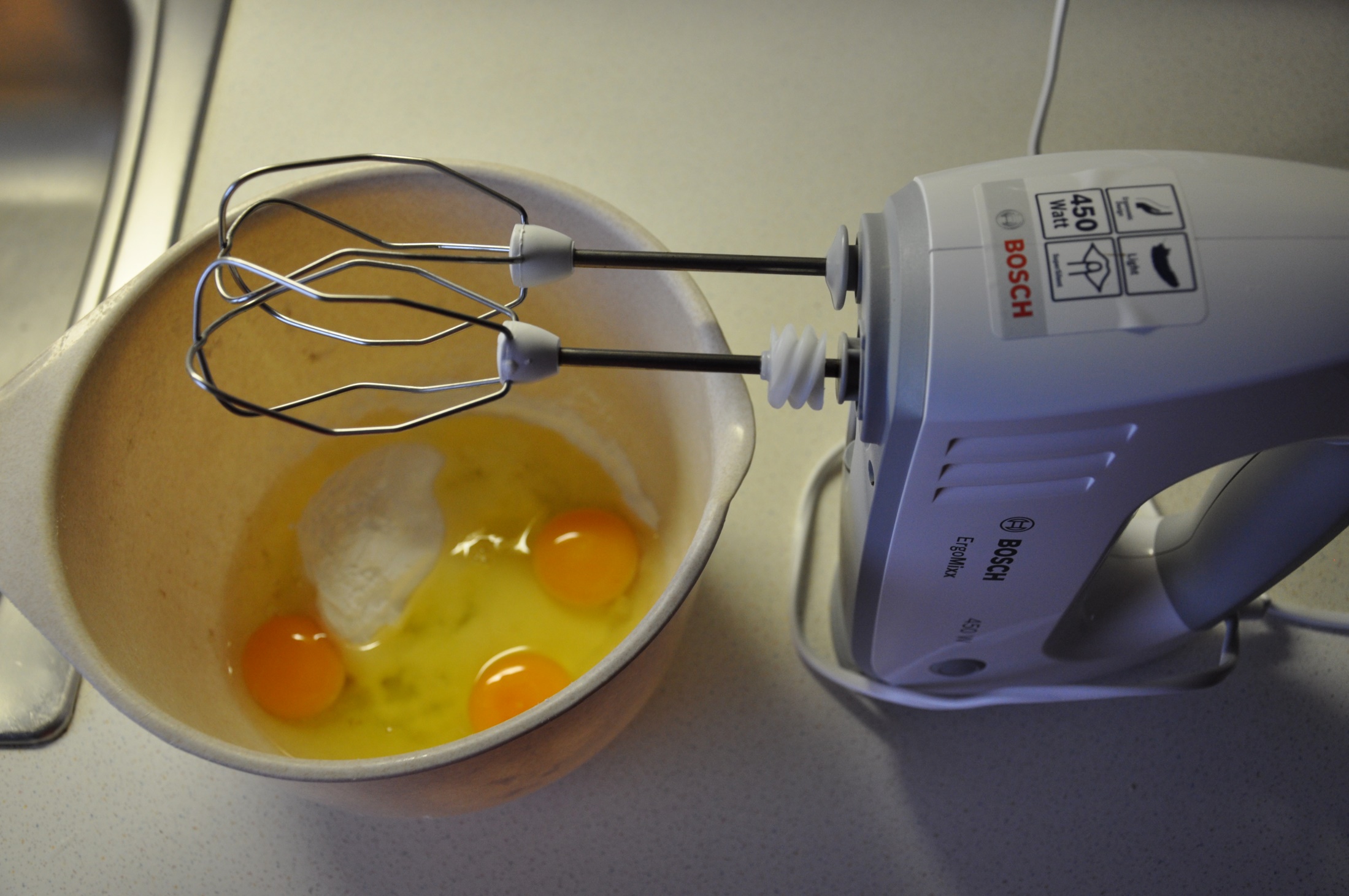 Ich gebe Mehl, Backpulver und Milch dazu.
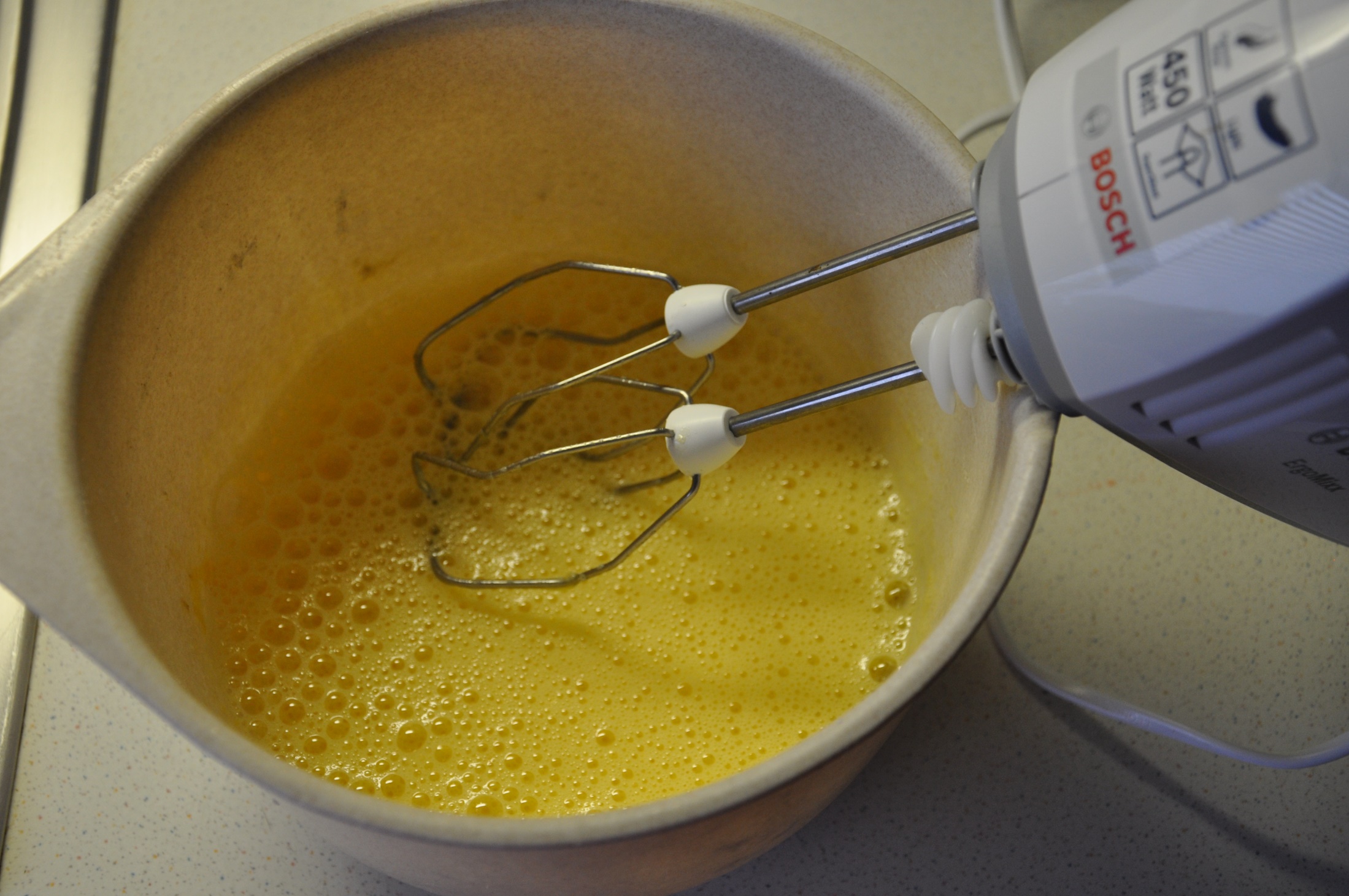 Ich gebe Mohn dazu.
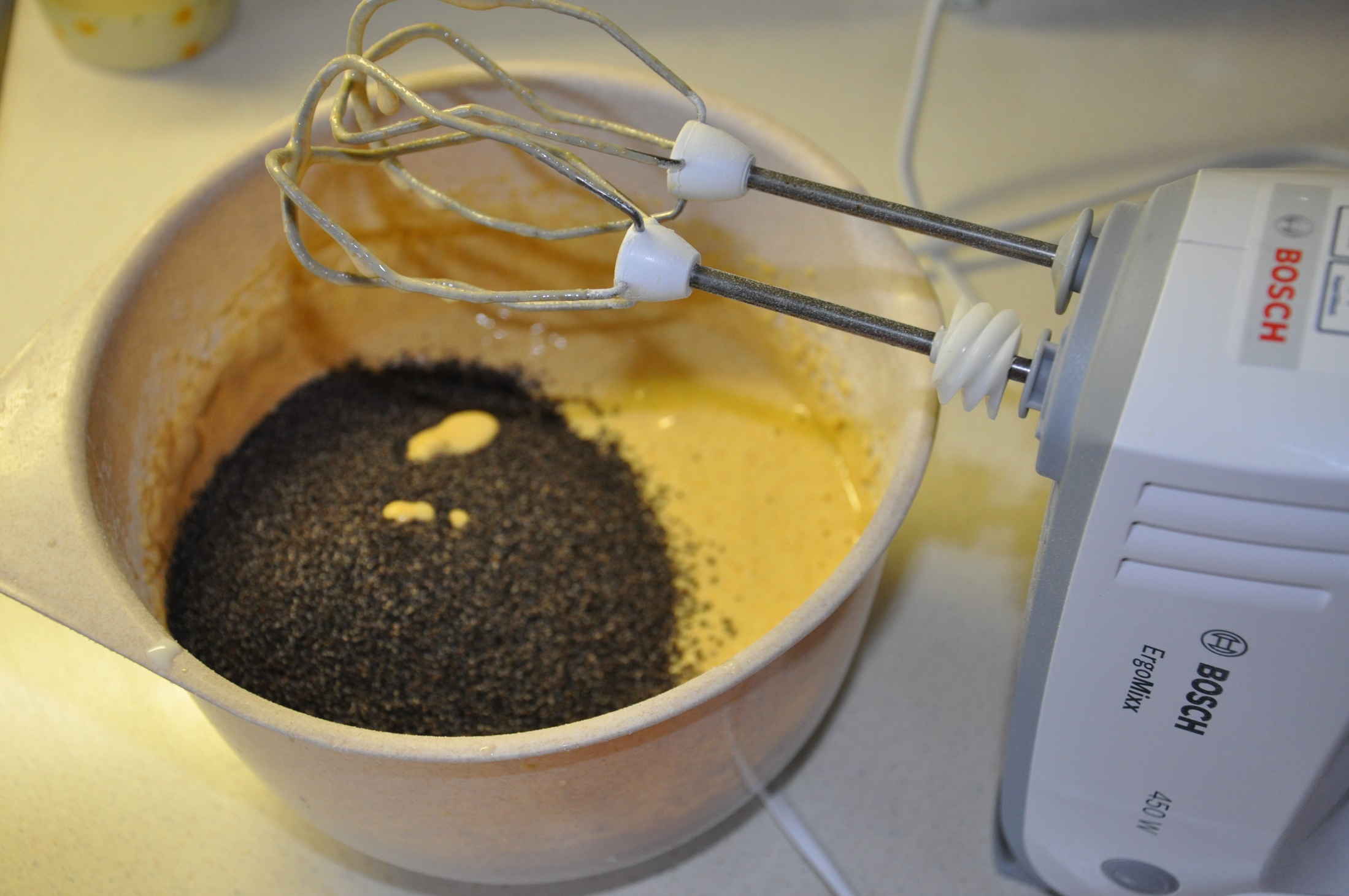 Sauerrahm dazugeben.
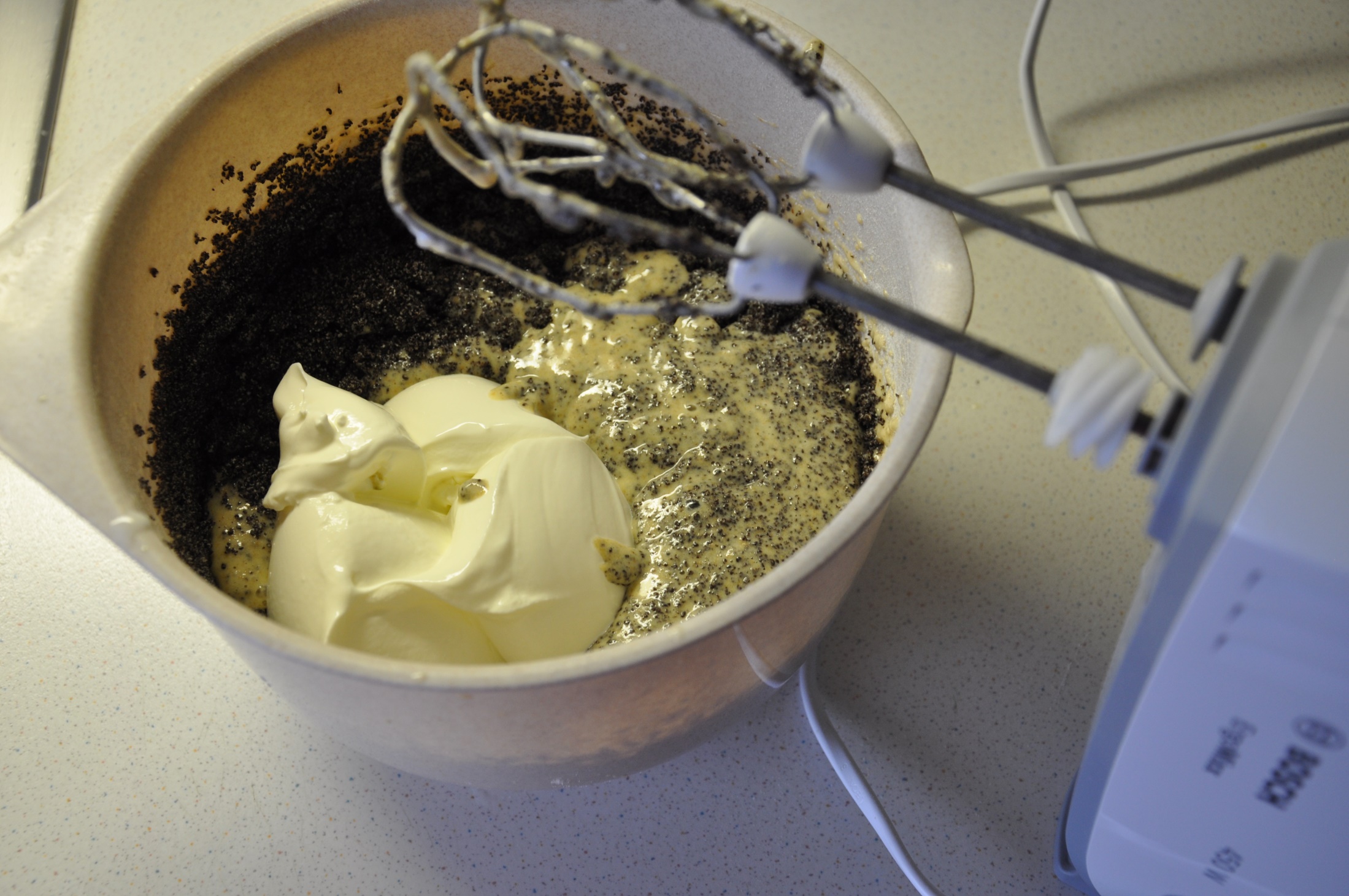 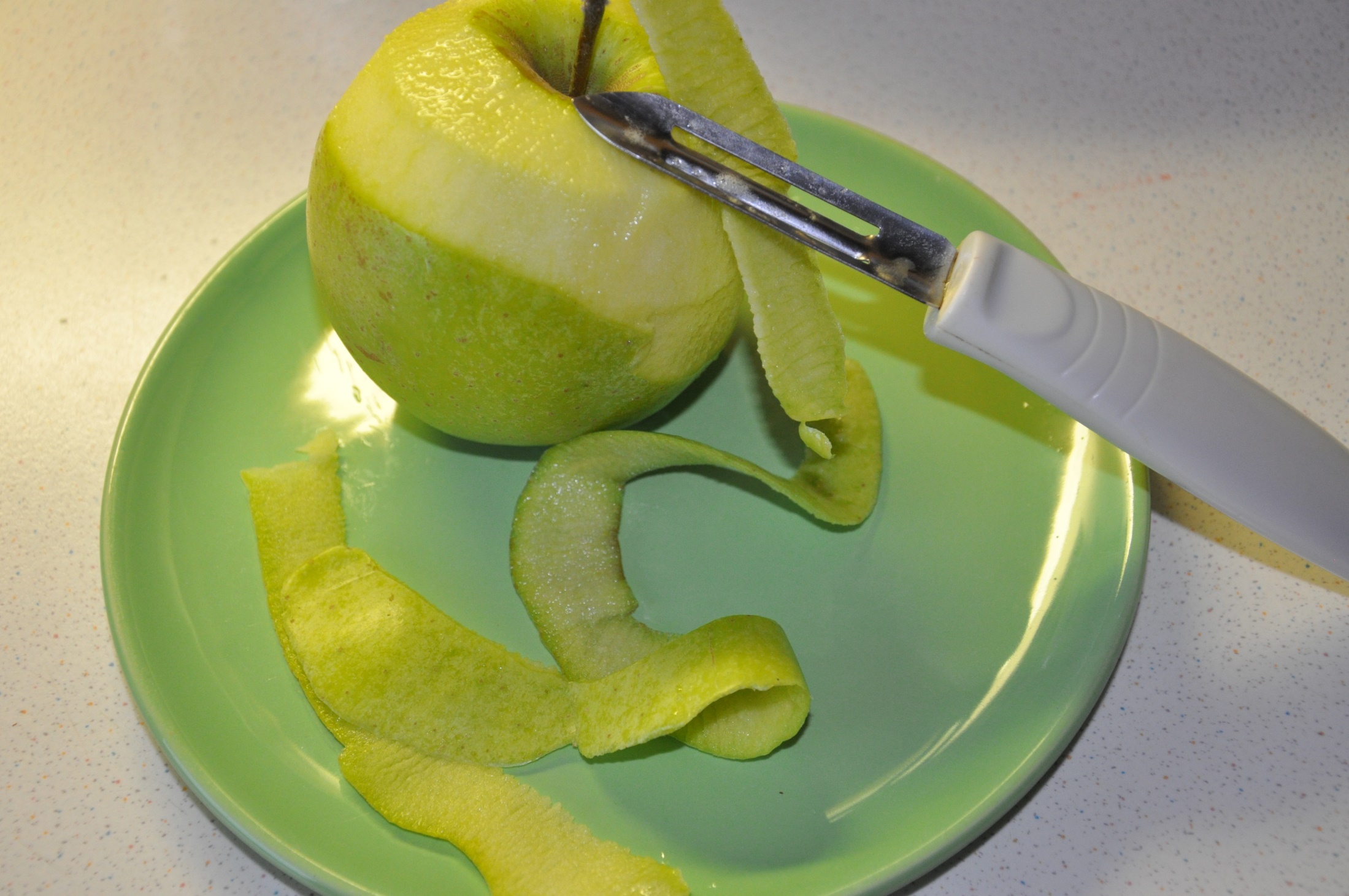 Äpfel mit dem Obstschäler schälen…
… und mit der Raffel reiben.
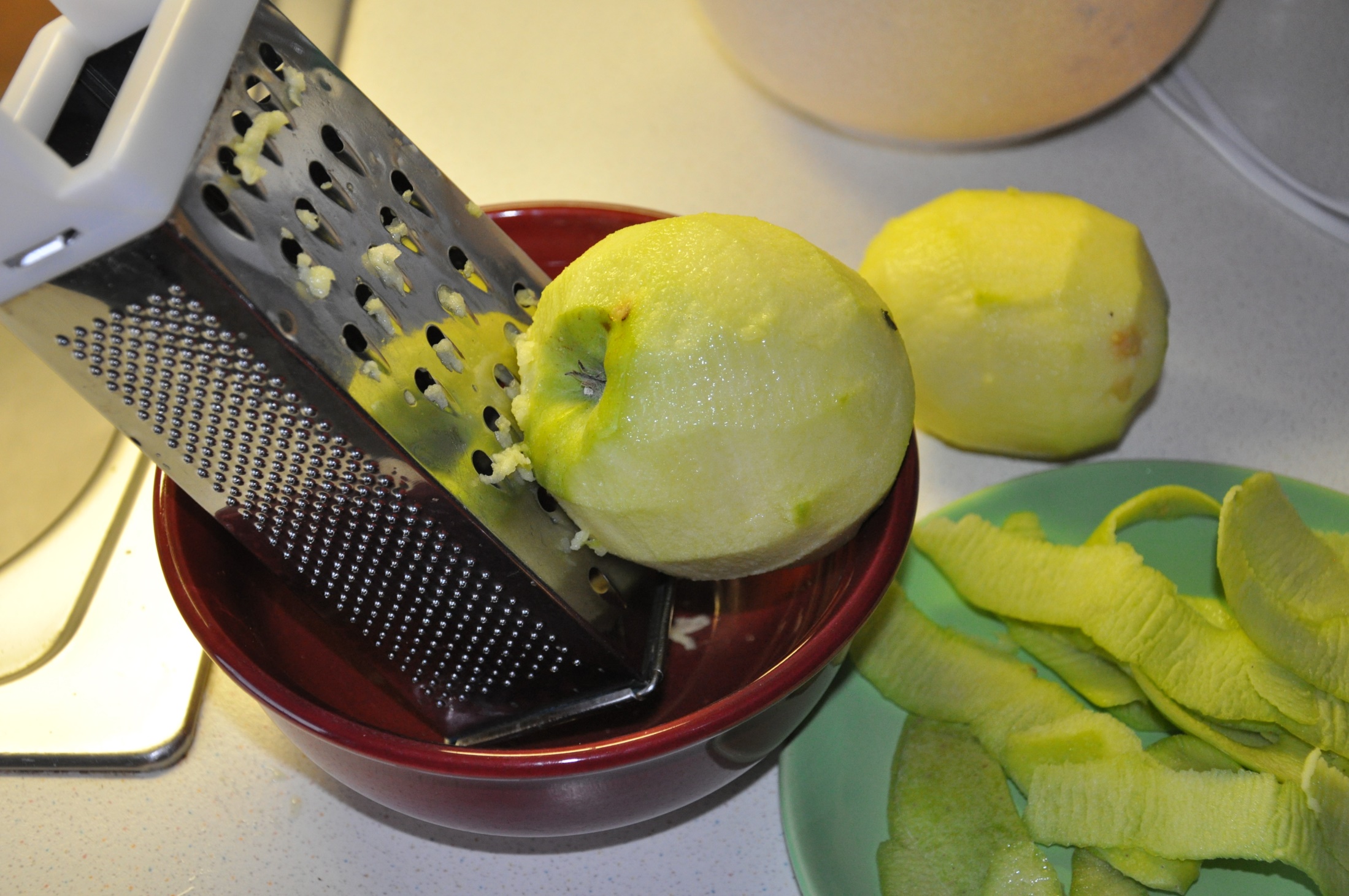 Die Äpfel vorsichtig mit der Backschaufel in die Masse einrühren.
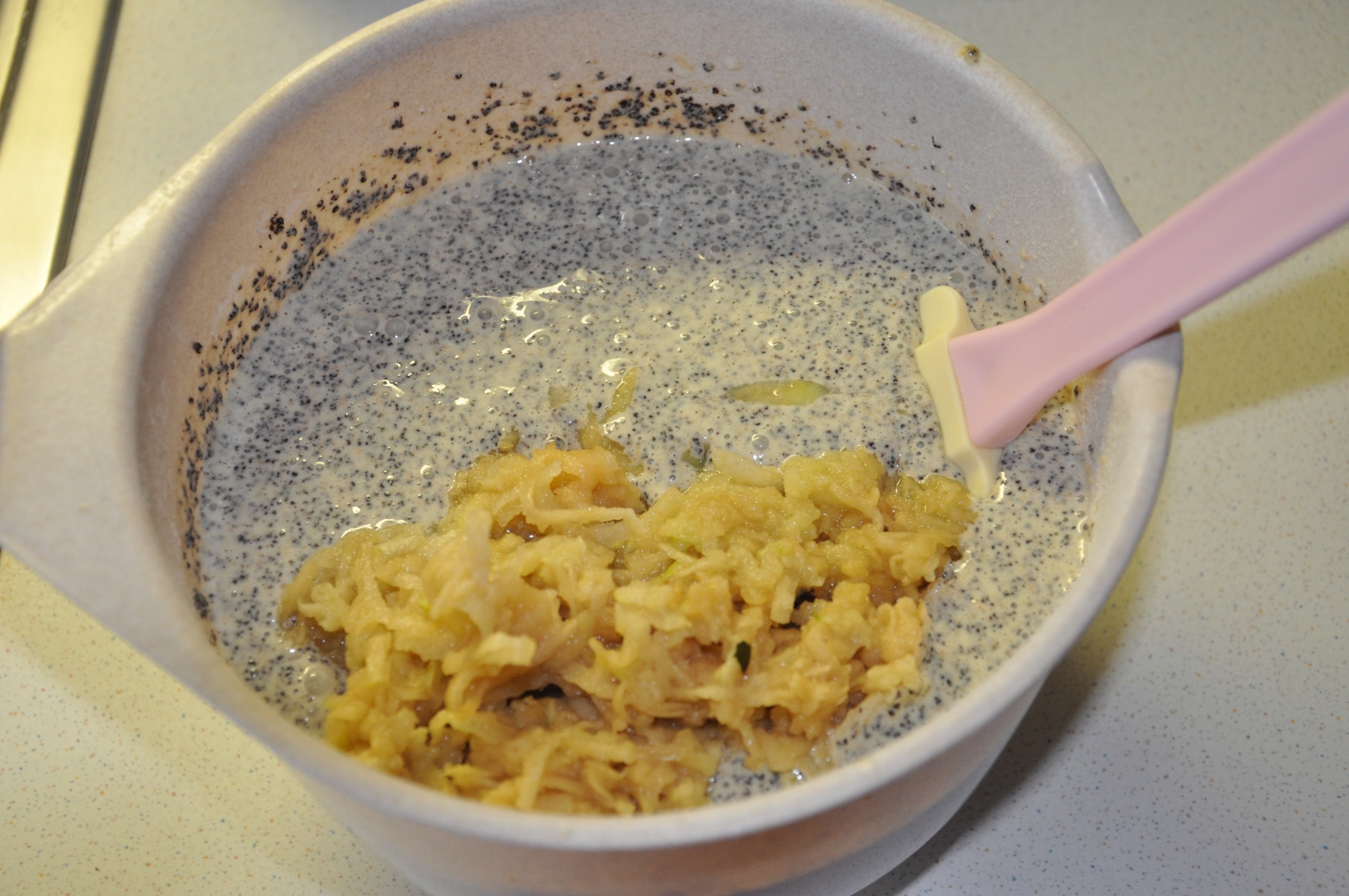 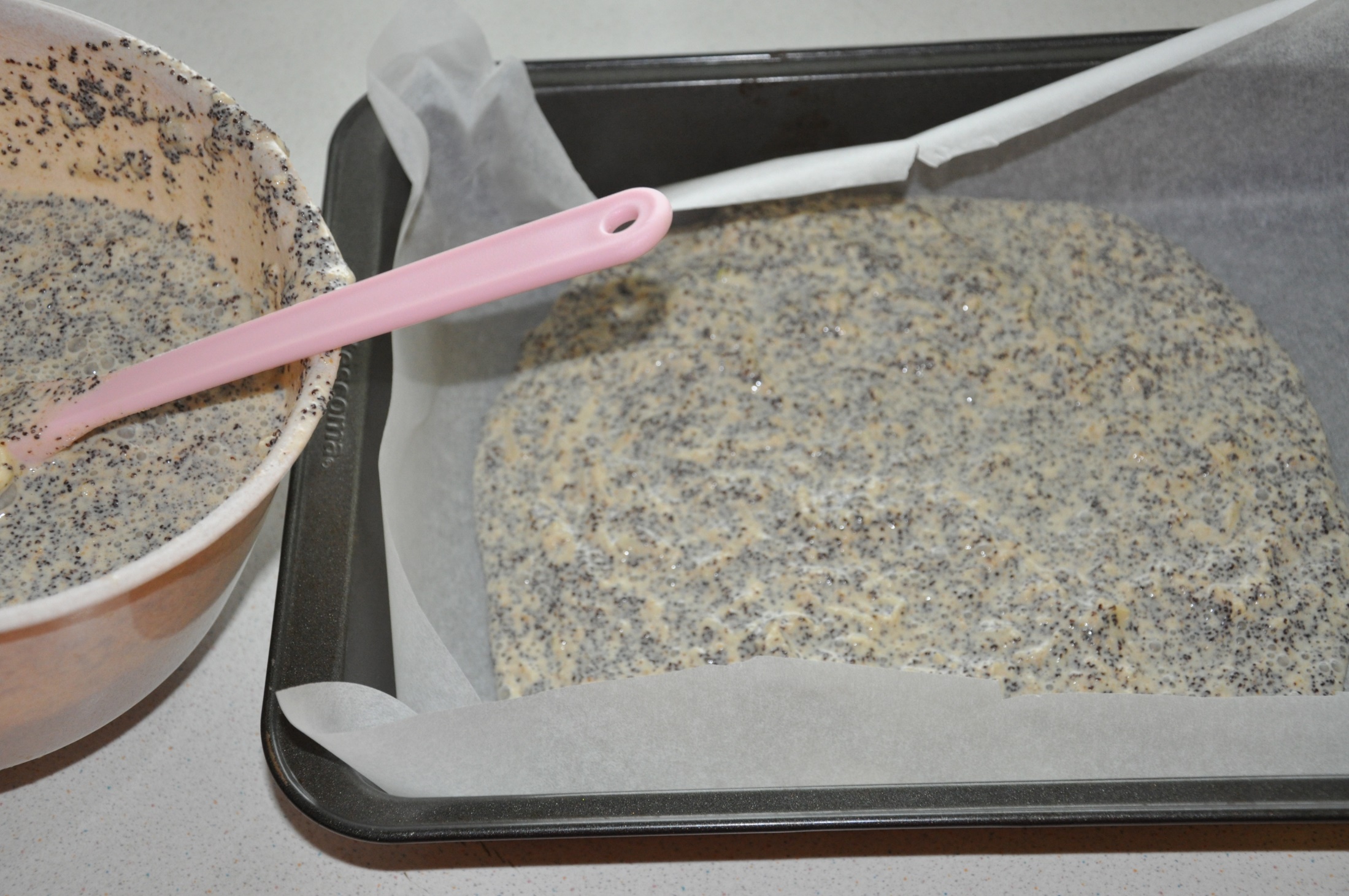 Die Masse im Blech verteilen…
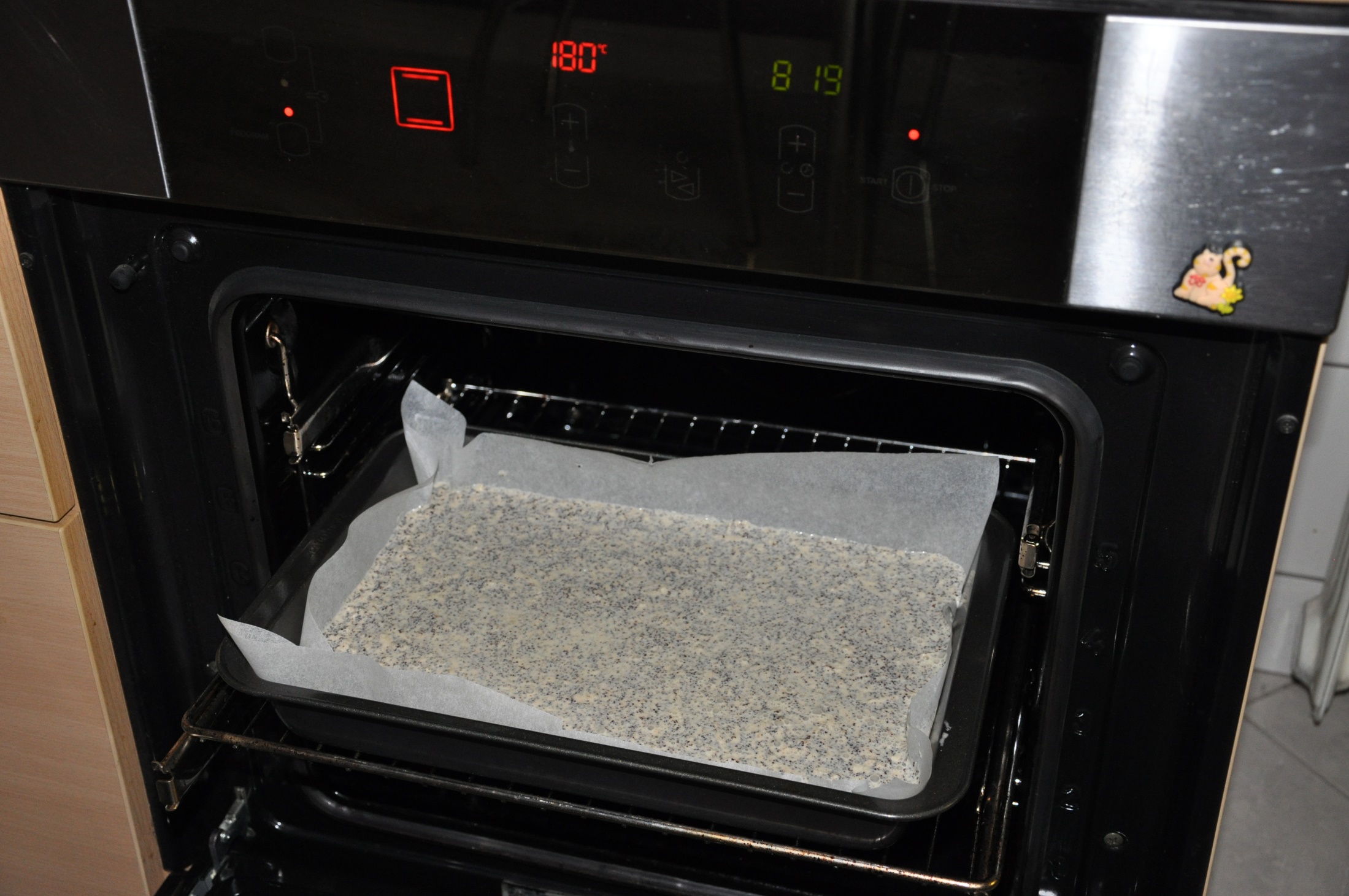 … und bei vorgeheiztem Ofen auf 
180° 30 Minuten backen.
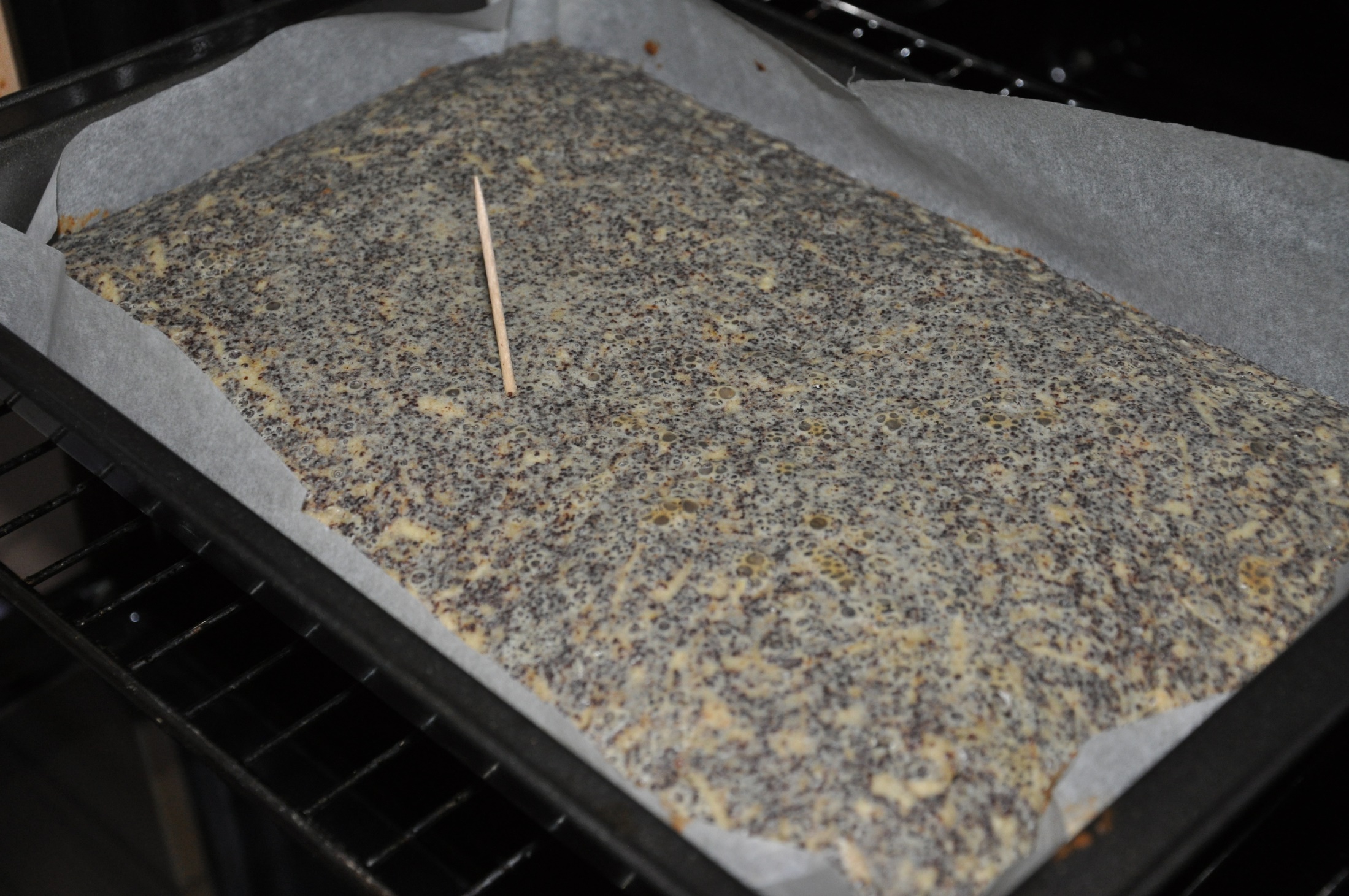 Nach 30 Minuten mit einem Zahnstocher probieren.
Zum Schluss brauche ich noch:
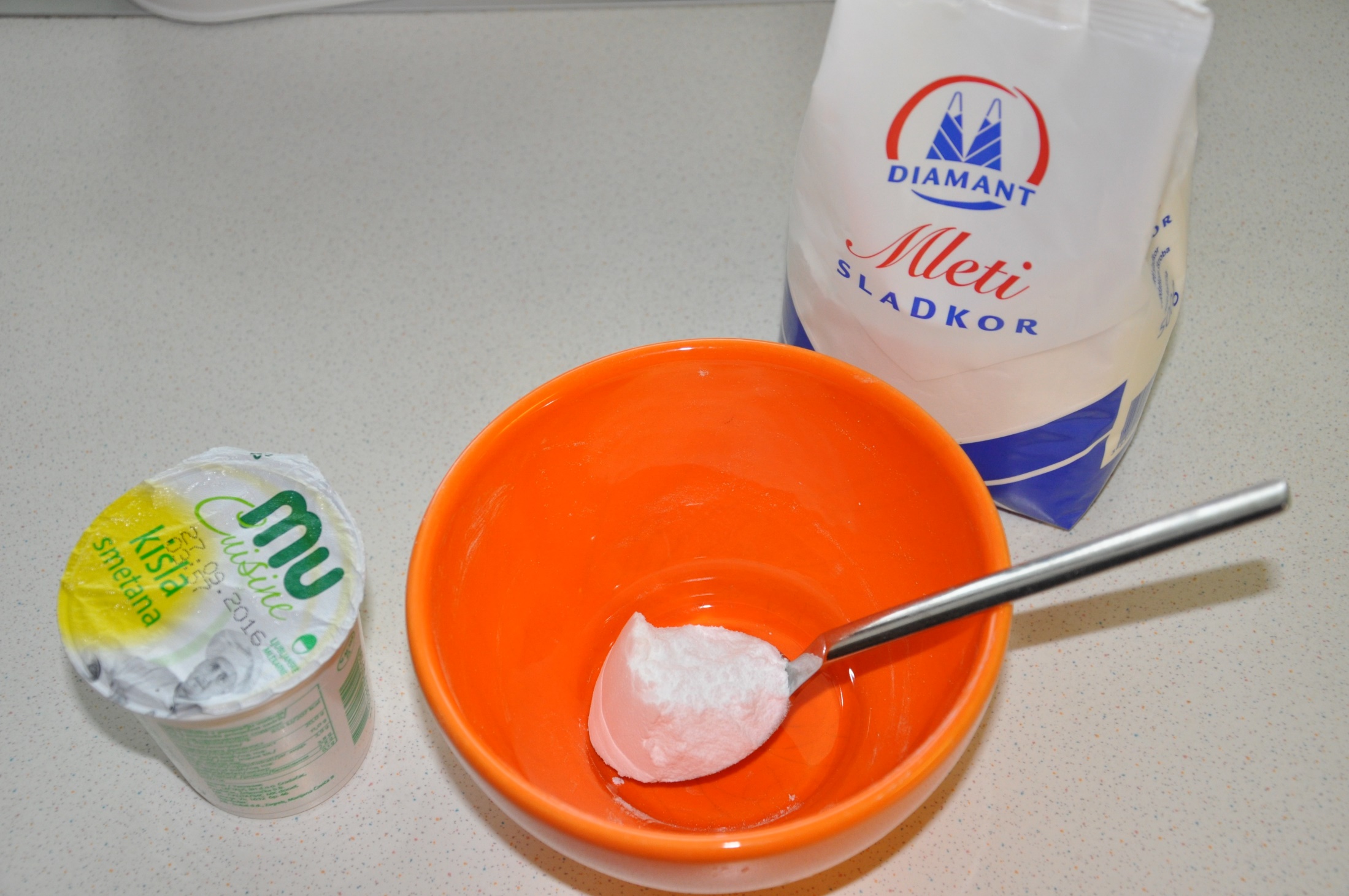 einen Becher 
Sauerrahm
einen Löffel Staubzucker
Sauerrahm und Staubzucker gut verrühren, auf den gebackenen Kuchen streichen und…
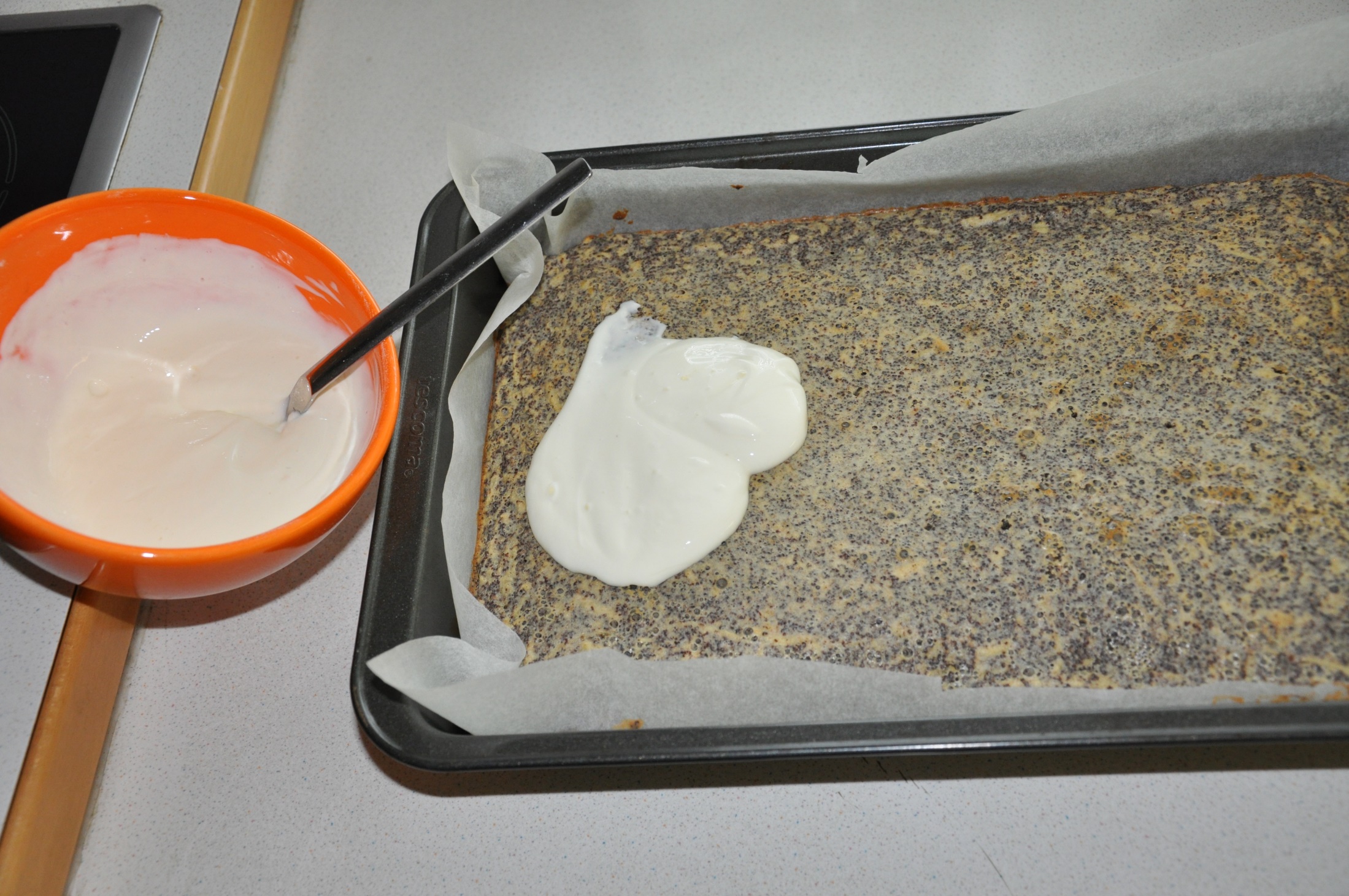 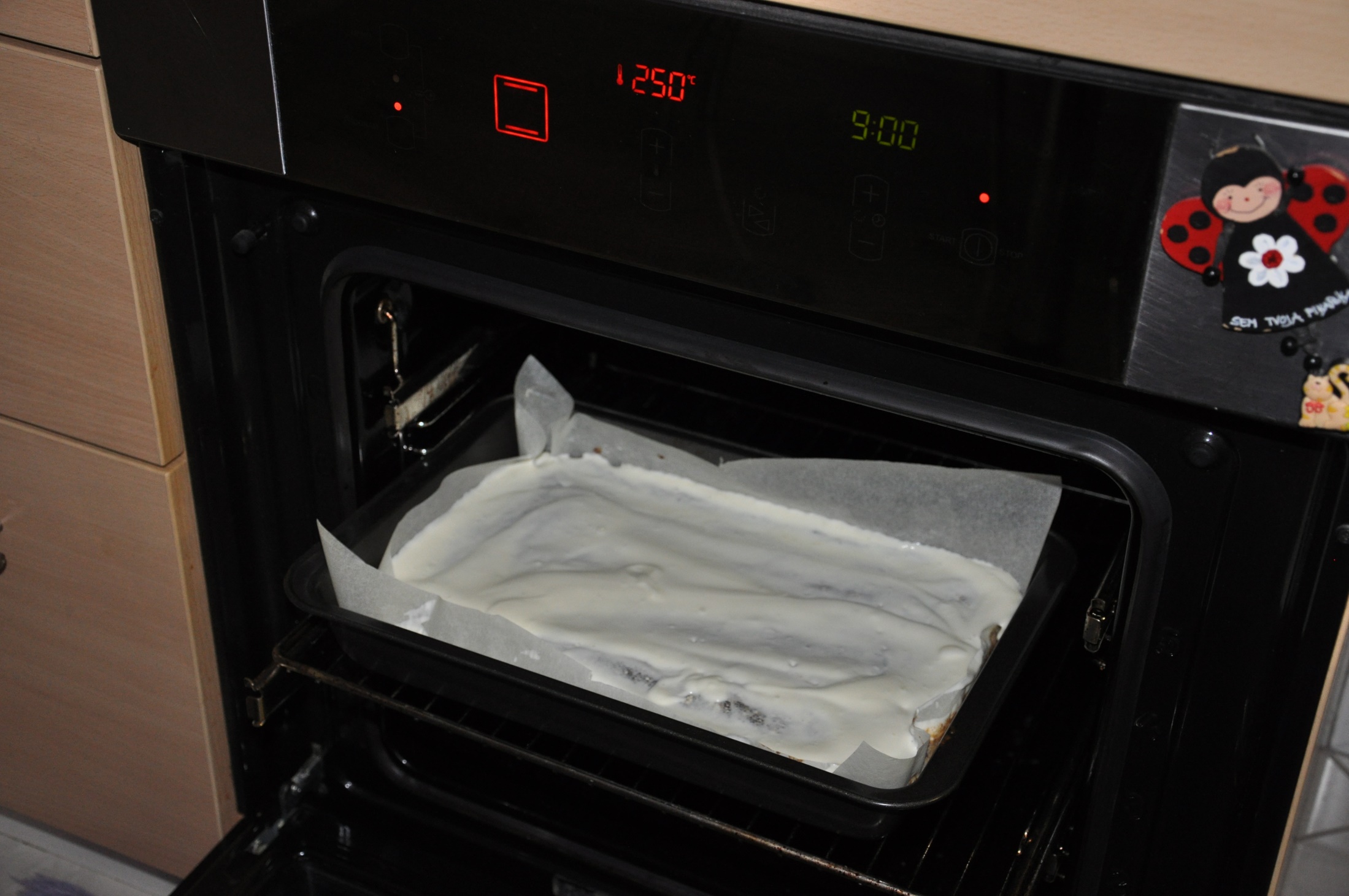 … noch 3 Minuten bei 250° überbacken.
Fertig! Guten Appetit!
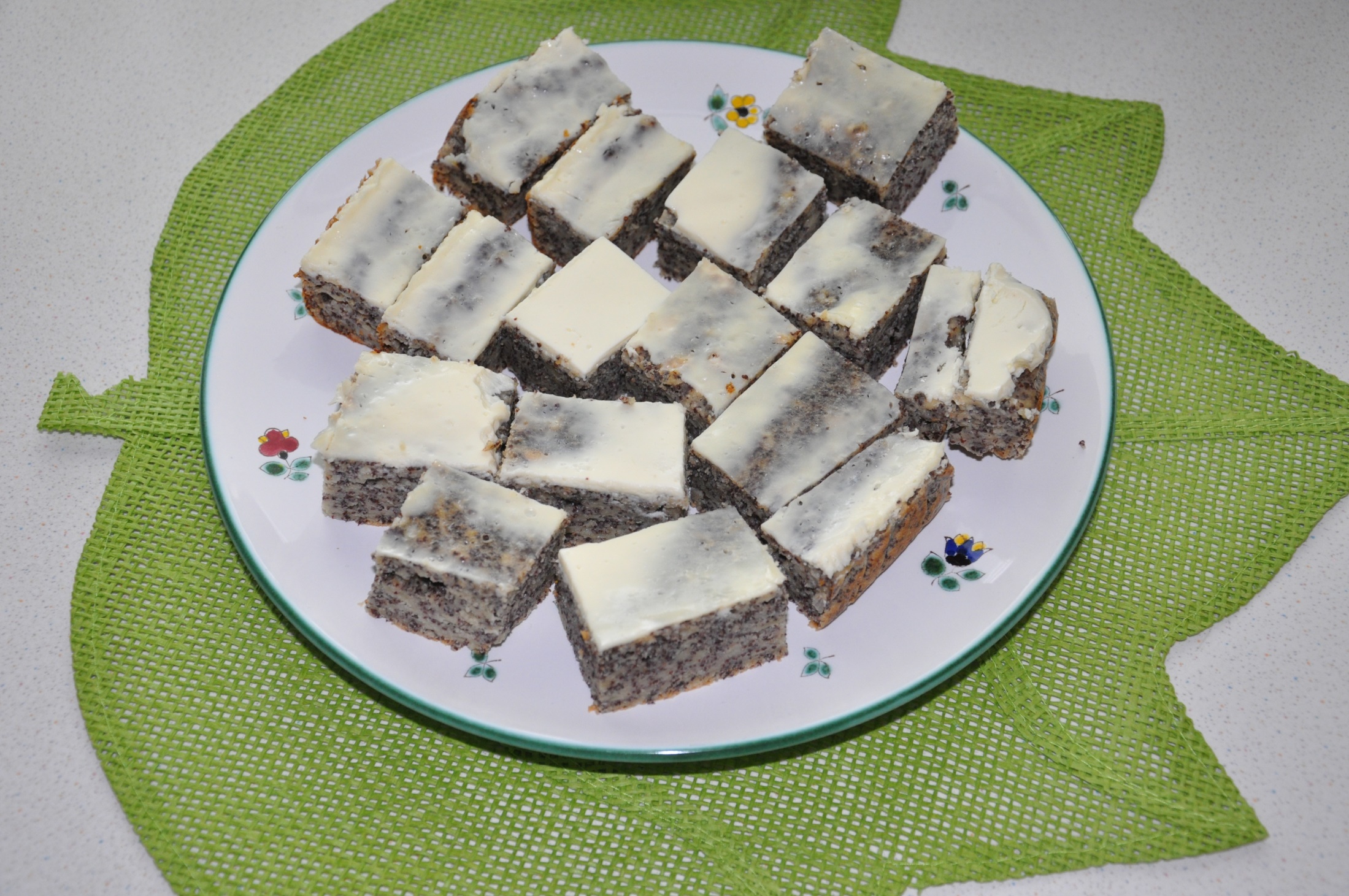